STRAIGHT LINE REFERENCE SYSTEM.
Status Report on Poisson System Calibration
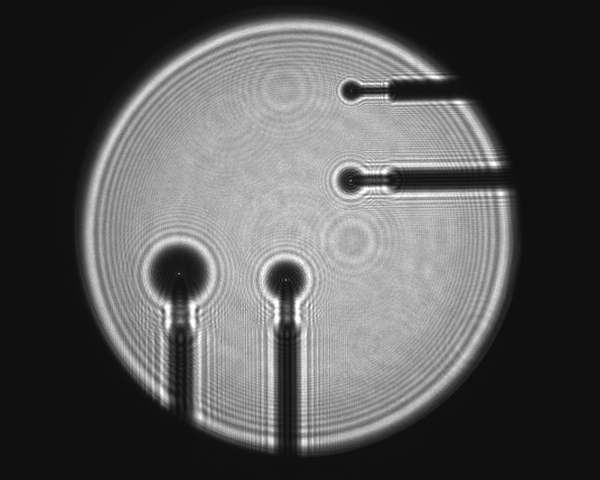 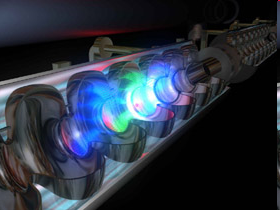 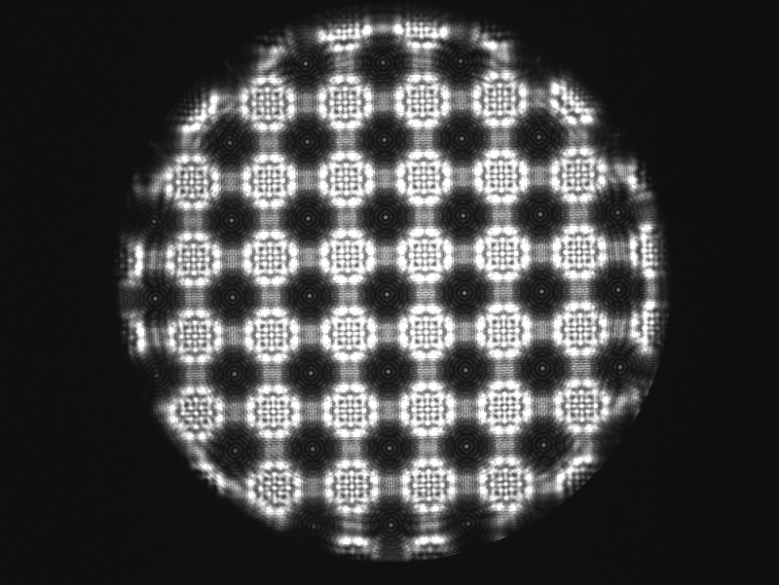 Christian Schwalm
IWAA 2012 Fermilab
September 13, 2012
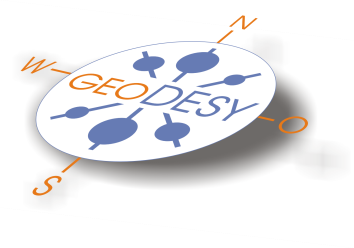 STRAIGHT LINE REFERENCE SYSTEM.
Agenda
Agenda
Agenda
Introduction
Poisson Alignment System
System Calibration
3.1	Calibration in Theory
3.2	Calibration in Practice
System Verification
Outlook and Conclusions
STRAIGHT LINE REFERENCE SYSTEM.
Agenda
Agenda
1. Introduction
Introduction
European XFEL under construction (completed in 2015)
3.4 km from DESY premises to the town of Schenefeld
Refraction is central problem in stretched geodetic networks
Straight Line Reference Systems needed to eliminate refraction
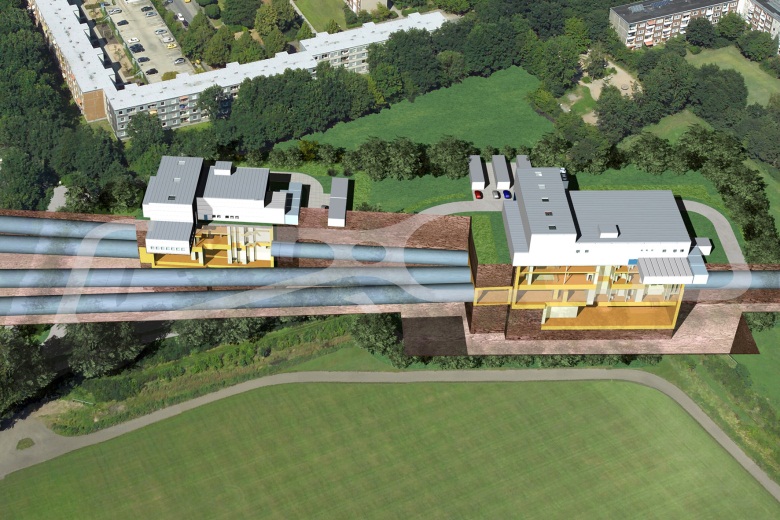 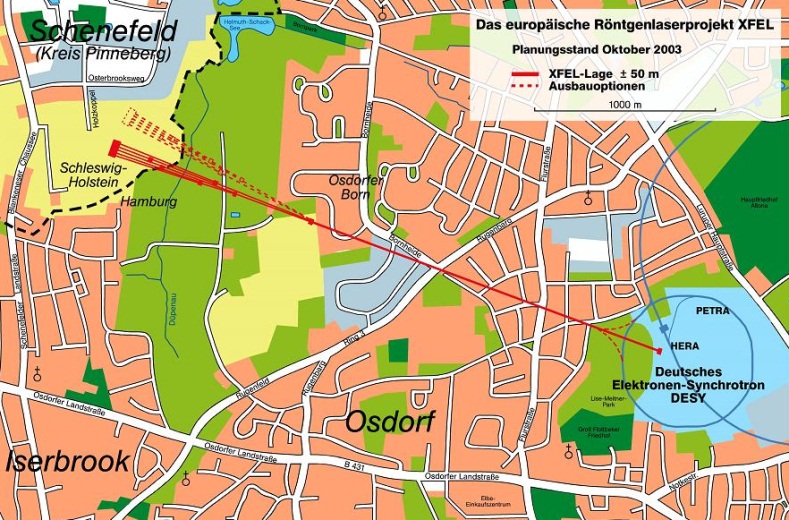 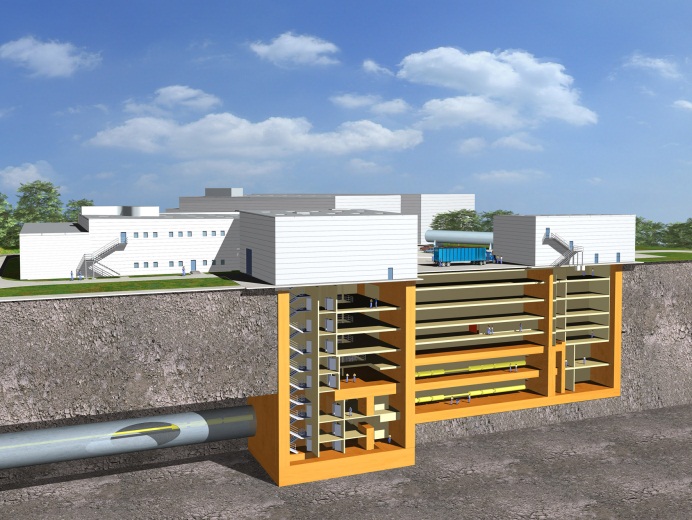 STRAIGHT LINE REFERENCE SYSTEM.
1. Introduction
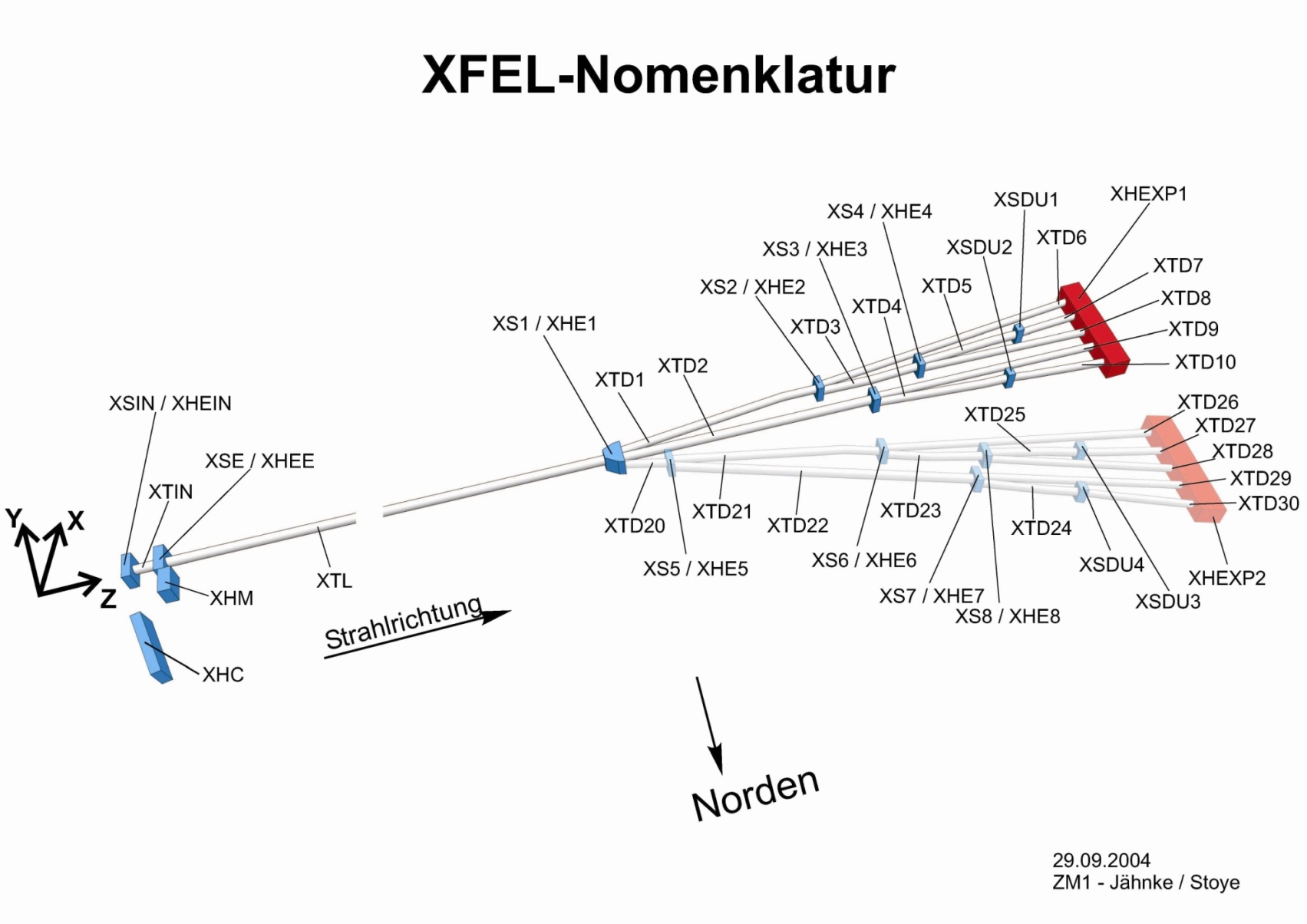 3 SLR-Systems
SASE2: 555m
SASE3: 443m
SASE1: 535m
STRAIGHT LINE REFERENCE SYSTEM.
1. Introduction
SLRS from undulator to the “Bremsstrahlungscollimator”
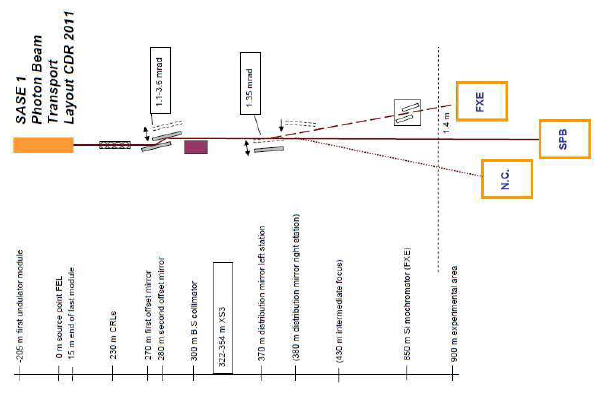 Accuracy requirement: 1-2mm / 550m
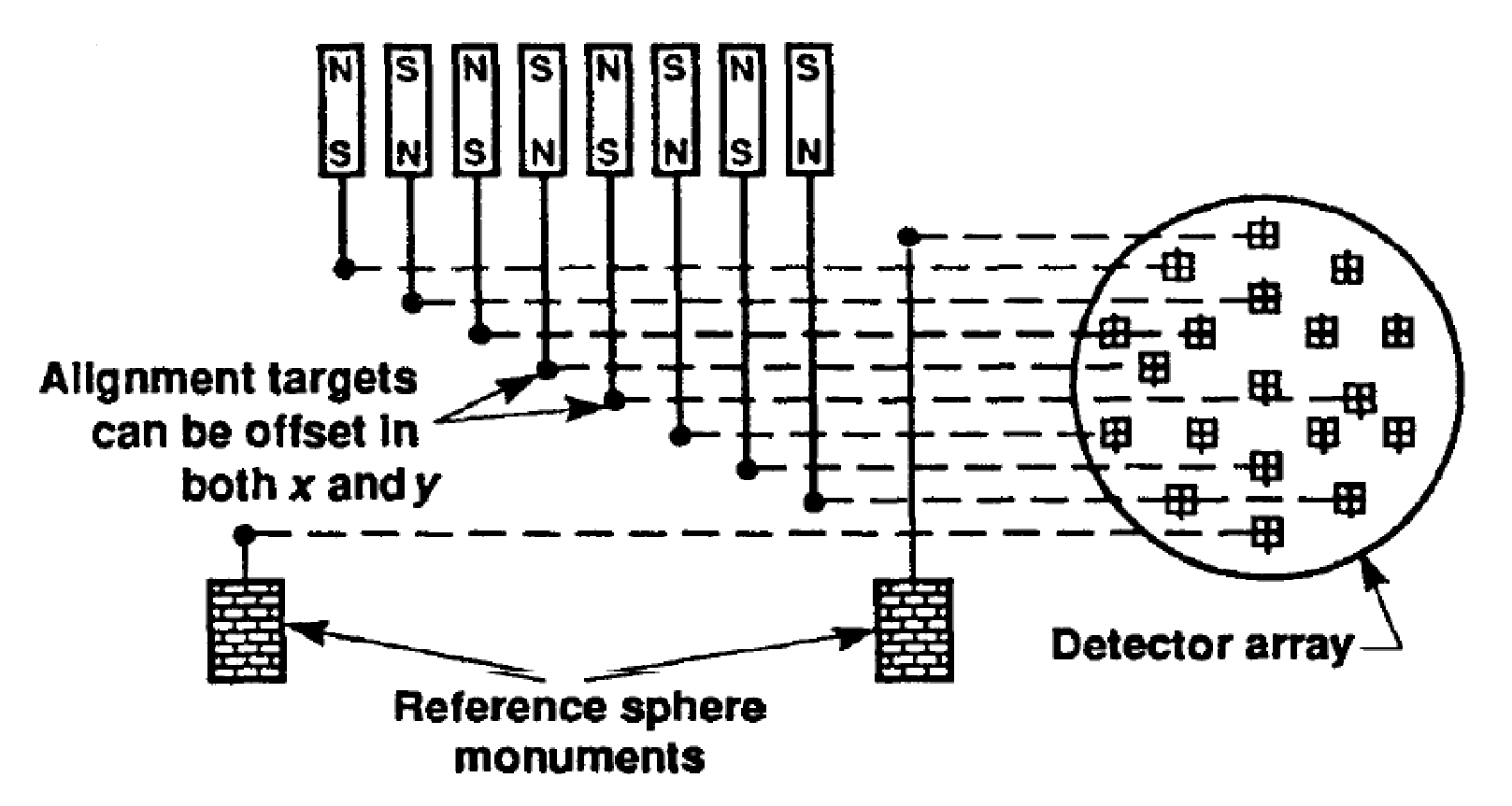 large
diameter
laser
beam
STRAIGHT LINE REFERENCE SYSTEM.
1. Introduction
2. Poisson Alignment System
2.  Poisson Alignment
Conceptual view (Griffith 1989)                    Poisson‘s spot   Correlation result





Processing: pattern matching via correlation algorithms
Characteristic patterns are created artificially
Sub-pixel estimation by paraboloid fit on correlation maximum
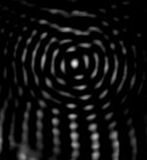 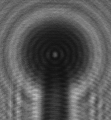 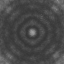 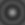 CCD Camera
Plan-convex lens
Targets
Achromatic lens
Aperture
Laser Point Source
STRAIGHT LINE REFERENCE SYSTEM.
2. Poisson Alignment System
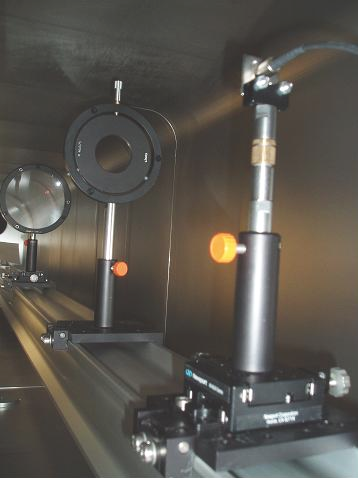 Optics setup






Camera: Firewire, 1.600x1.200 pixels, chip size: ½“
Blue laser (405 nm) for fine interference patterns and smaller spheres
Achromatic lens for minimal spherical aberrations
STRAIGHT LINE REFERENCE SYSTEM.
2. Poisson Alignment System
SLRS Prototype Evolution
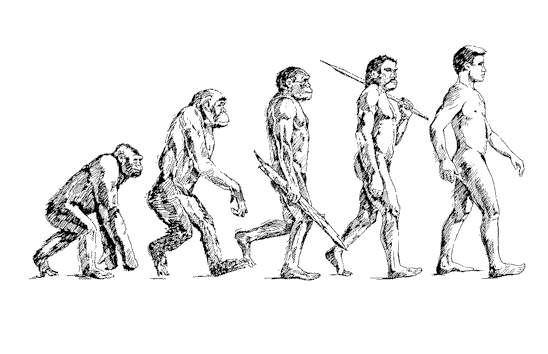 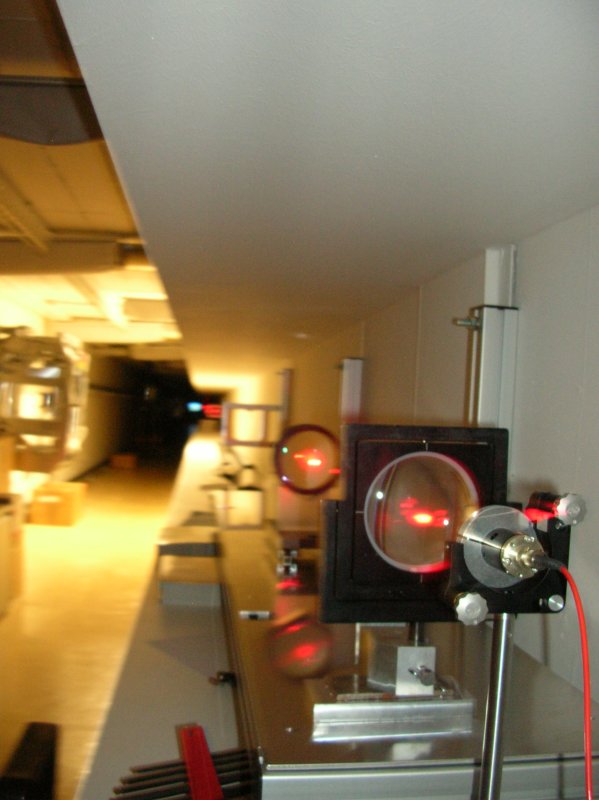 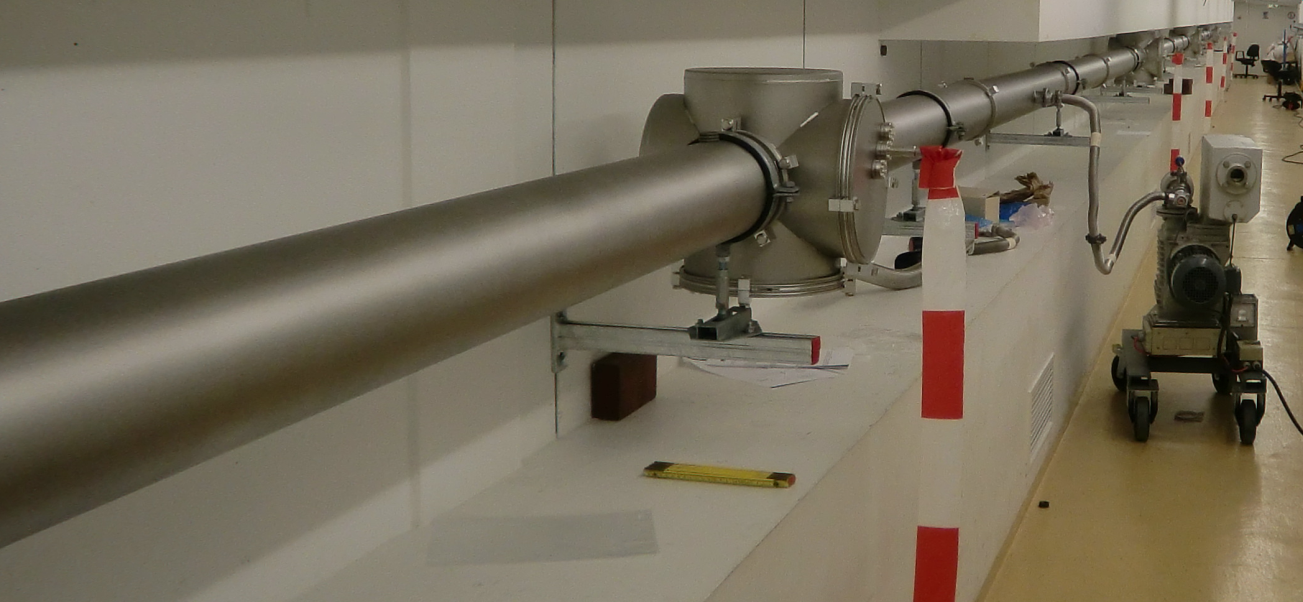 STRAIGHT LINE REFERENCE SYSTEM.
2. Poisson Alignment System
SLRS Prototype
Since 01/2010: New SLRS Prototype 
Length: 48 m, Pipe diameter: 160 mm
Vacuum System designed for HV, operating pressure: 0.1 mbar
4 Measurement places
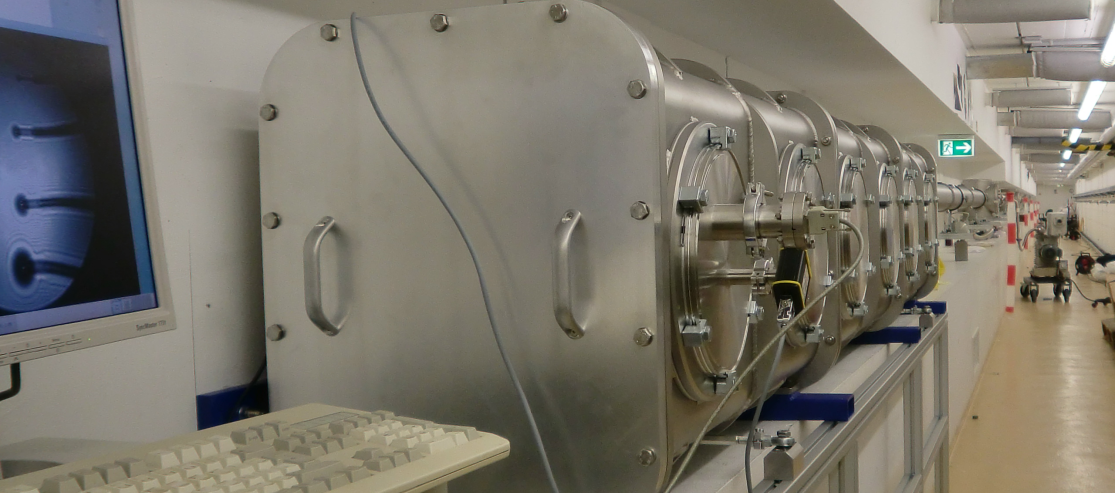 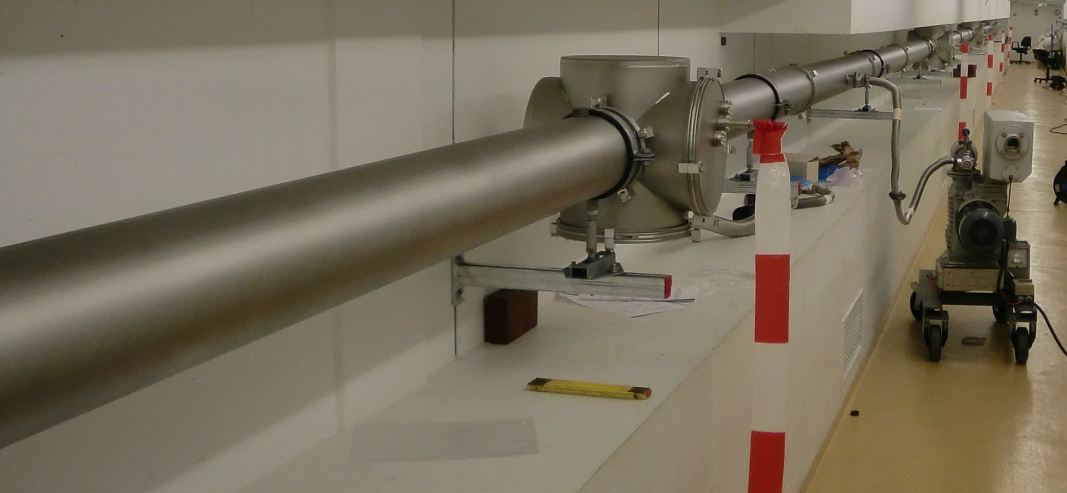 Dx, Dz
Dx, Dz
Dx, Dz
STRAIGHT LINE REFERENCE SYSTEM.
2. Poisson Alignment System
3. SLRS Prototype
System Integration
SLRS will provide correction parameters for the geodetic network (Dx, Dz)
No direct connection to components
Calibrated transfer pieces used to connect SLRS with tunnel network
STRAIGHT LINE REFERENCE SYSTEM.
2. Poisson Alignment System
1.5“ CCR Fiducials
System Integration
Physical system connection by calibrated transfer pieces
Measurement from outside (fiducials) determines SLRS sphere centre in tunnel system
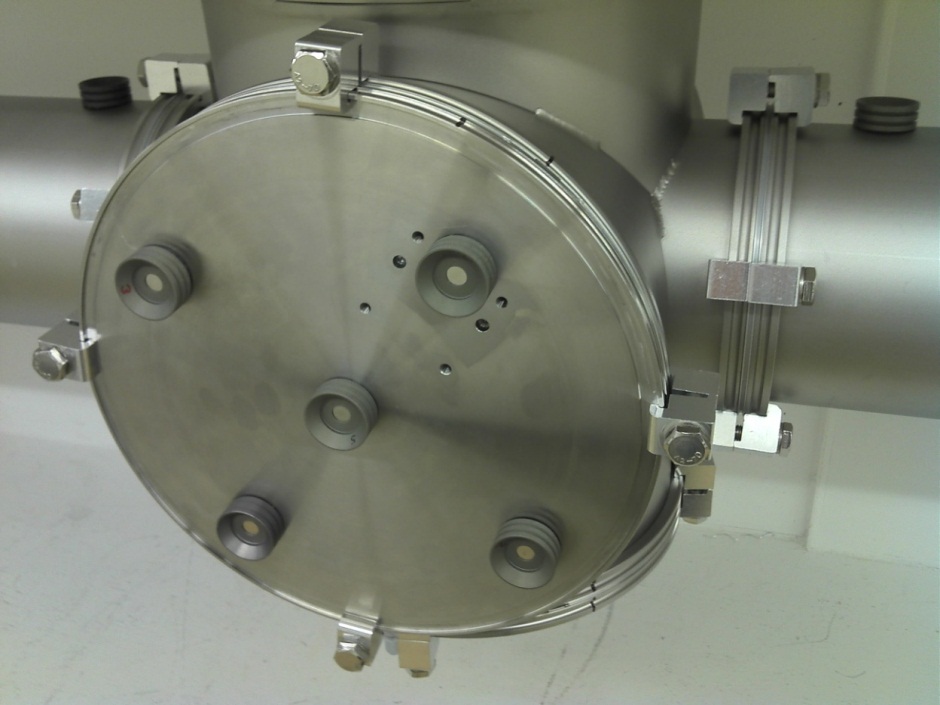 SLRS Sphere
ISO-K-Flange (DN200)
Vacuum
Air
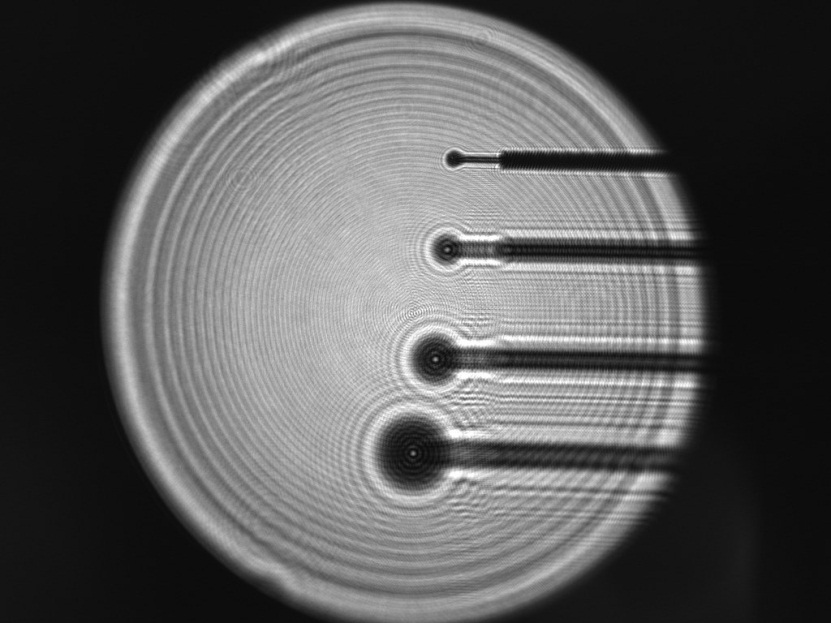 R2 (38m)
Z2 (28m)
x
Z1 (19m)
y
R1 (10m)
STRAIGHT LINE REFERENCE SYSTEM.
2. Poisson Alignment System
Performed tests
Resolution (0.05 pixel)
Scale (1 pixel = 0.14 mm)
Temperature sensitivity (necessity of the vacuum system)
„warm-up time“, system stability
Detection of defined translations along two axes
	~ 25 microns along X	~ 50 microns along Y
4 targets, one at each
	measurement place
STRAIGHT LINE REFERENCE SYSTEM.
2. Poisson Alignment System
3. System Calibration
3.  System calibration
Objectives:
Calibration of the System (pixel coordinates  real alignment information)
Verification of the Calibration model and the measurement principles
Problem: What can be used as reference for the alignment info?
Different Alignment System (WPS, HLS)(currently n/a)
A good laser tracker network (not ideal)
Two Calibration models:
Simple Calibration model (5 params)
Extended Calibration model (12 params)
STRAIGHT LINE REFERENCE SYSTEM.
3. System Calibration
3.1 Calibration in theory
Reference spheres define a straight line in both systems (red)
Alignment info  Offsets of the other points to that line (blue)
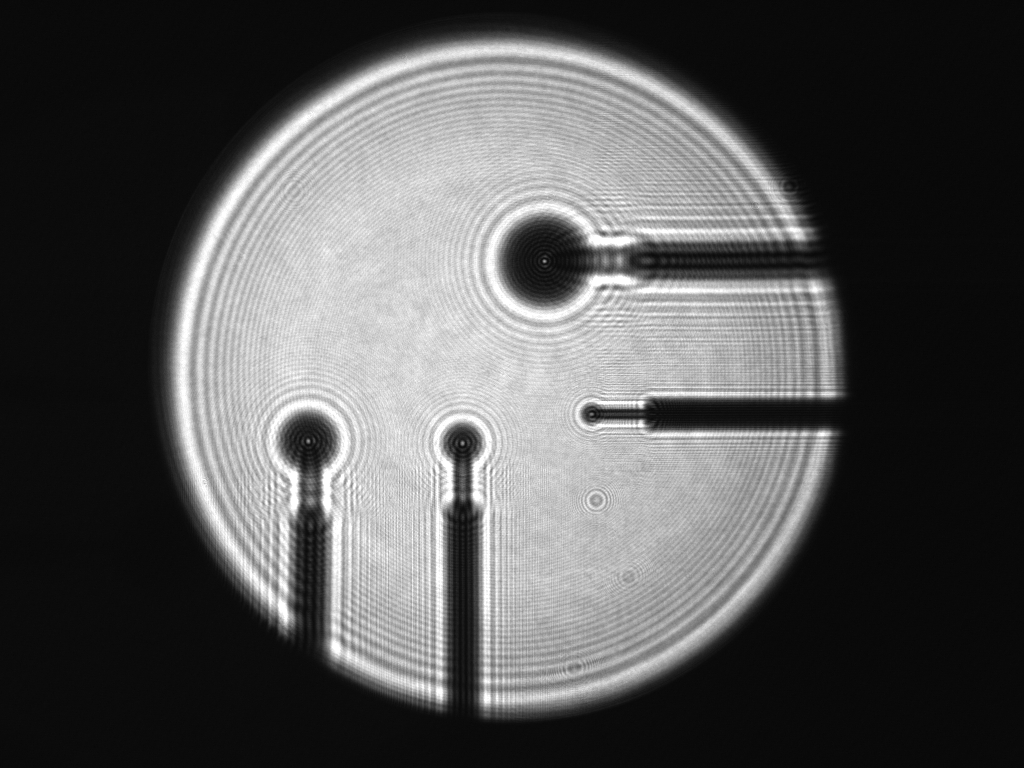 In SLRS
Coordinate System
R1
DX1
Desired positions 
if on-line
DX2
DY1
DY2
R2
Z2
Z1
How to connect the SLRS info
With the tunnel network?
STRAIGHT LINE REFERENCE SYSTEM.
3. System Calibration
Calibration in theory – The tunnel network
Prototype tunnel network is assumed to be refraction-free
Prototype tunnel network is levelled
Tunnel network is aligned with the SLRS-Axis
1st Axis aligned with SLRS tube
2nd Axis in horizontal plane
STRAIGHT LINE REFERENCE SYSTEM.
3. System Calibration
Calibration in theory – The basic model
Needed parameters to connect both systems:
2 scale factors sx, sy 
1 rotation angle a
2 translations tx, ty (not needed for further processing)


Problem: Optical distortions are not accounted for
Misalignment of lenses
Lens characteristics
Relevant for long distances
Is the basic model sufficient?
STRAIGHT LINE REFERENCE SYSTEM.
3. System Calibration
Calibration in theory – The extended model
Use extended calibration model that includes optical distortion
Brown’s distortion model(Brown, D. C. 1966: Decentering distortion of lenses)

x* =x + x * (k1 * r2 + k2 * r4 + k3 * r6) + p1 * (r2 + 2x2) + 2 * p2 * x * y
y* =y + y * (k1 * r2 + k2 * r4 + k3 * r6) + p2 * (r2 + 2y2) + 2 * p1 * x * y

k1, k2, k3: radial distortion, p1, p2: decentering distortion
  7 additional params (5x distortion, 2x distortion center)
STRAIGHT LINE REFERENCE SYSTEM.
3. System Calibration
3.2 Calibration in practice
Calibration setup
Idea: introduce point array with knowncoordinates into the beam
 	Calibration Plates for each	measurement place	(3 for 4 measurement places)
Precision of wire electricaldischarge machining (WEDM):ca. 10 micron
Installation of the Calibration Plate inside the Beam
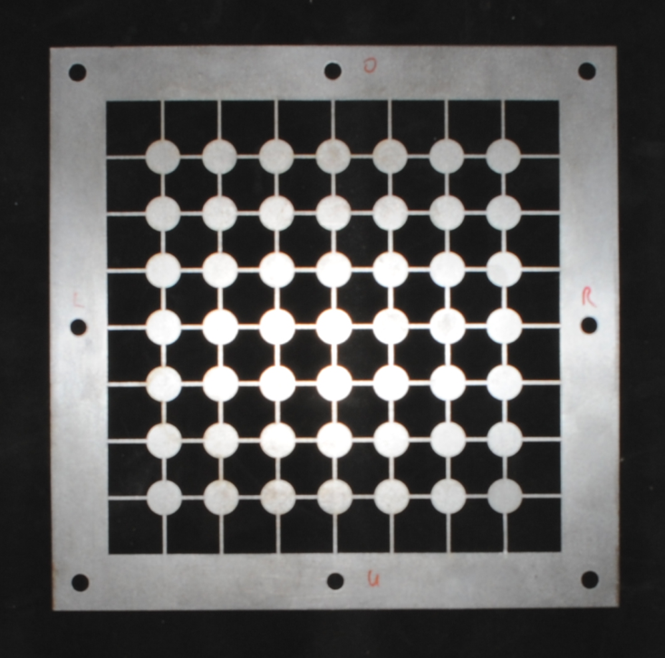 STRAIGHT LINE REFERENCE SYSTEM.
3. System Calibration
Calibration in practice – Calibration setup
Problems
How accurate is the plate really manufactured?
Plate jaw, pitch, roll when inserted in the beam
Needed: reliable reference coordinatesfor each grid point
Ideal: Coordinates available in tunnel system and in SLRS
 Calibration flanges
STRAIGHT LINE REFERENCE SYSTEM.
3. System Calibration
Calibration in practice – Calibration setup
Calibration flanges with calibration grid  and 1,5“ CCR fiducials
By measuring the fiducials we can determine all grid point coordinates
Transfer measurement necessary(photogrammetry)
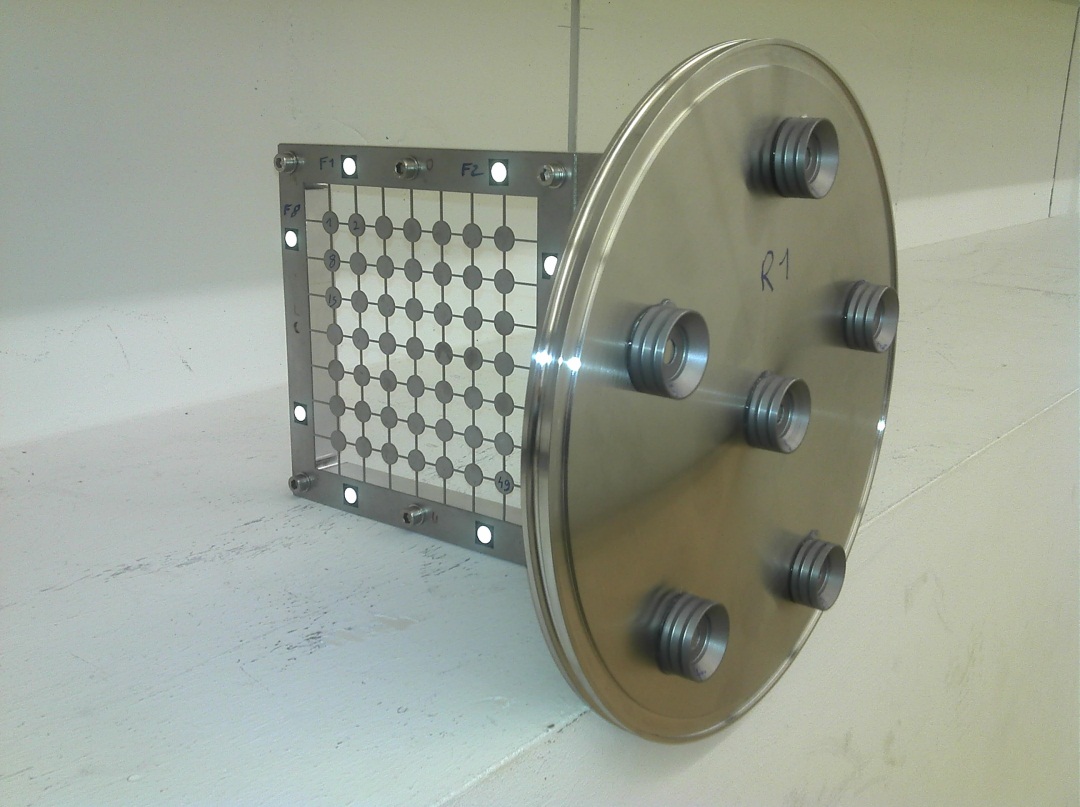 STRAIGHT LINE REFERENCE SYSTEM.
3. System Calibration
Calibration in practice – Transfer measurement
Step 1:
Calibration plate and CCR fiducials               Bundle results:are equipped with photogrammetry marks (VSTARS)
Bundle of 160-180 images per calibration flange
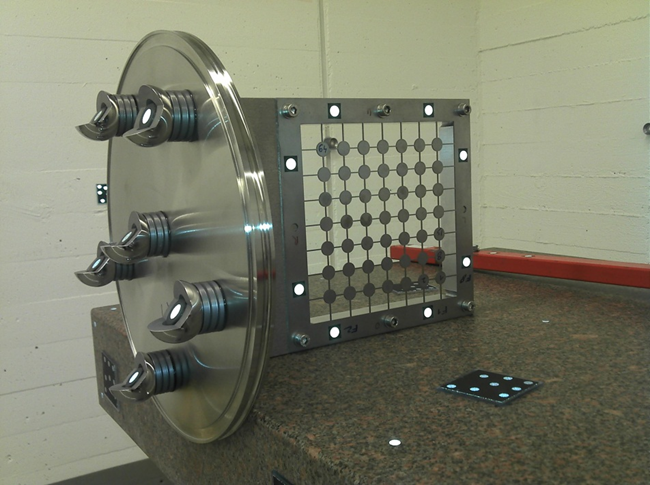 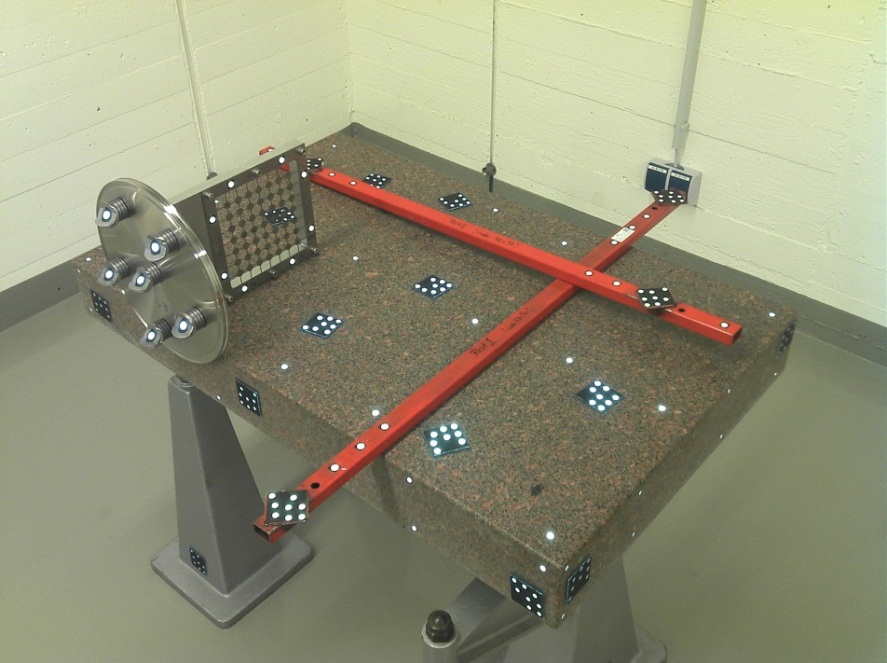 STRAIGHT LINE REFERENCE SYSTEM.
3. System Calibration
Calibration in practice – Transfer measurement
Step 2:
Grid point measurement not possiblewith VSTARS
Grid points and photogrammetrymarks are measured withellipse operator (LabView)
Coordinates are corrected for image distortion manually
Transformation of grid points intoVSTARS system 
Homography (projective transform)
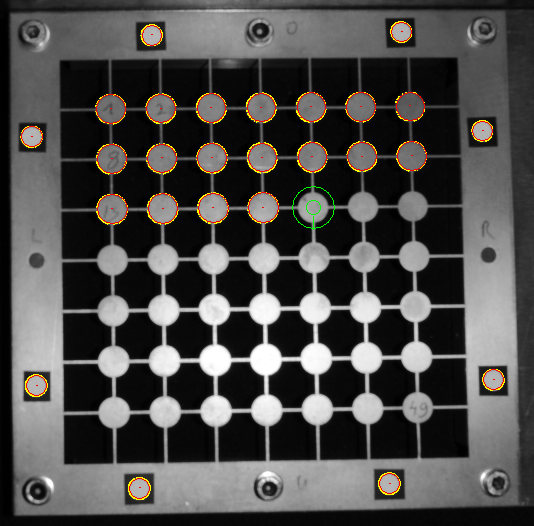 STRAIGHT LINE REFERENCE SYSTEM.
3. System Calibration
Calibration in practice – Transfer measurement
Step 2:
Transformation result: StandardDeviations of the residuals




Grid coordinates and CCR fiducialcoordinates in one system
  Transfer measurement completed
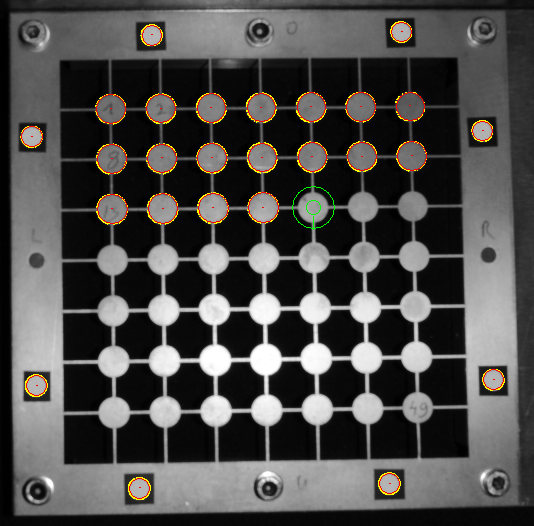 STRAIGHT LINE REFERENCE SYSTEM.
3. System Calibration
Calibration in practice – extended model test
Is the extendedmodel correct?
Test: one lensout of focus forstrong opticaldistortion effects
Transformationof grid coordsin design grid
Residuals withsimple model
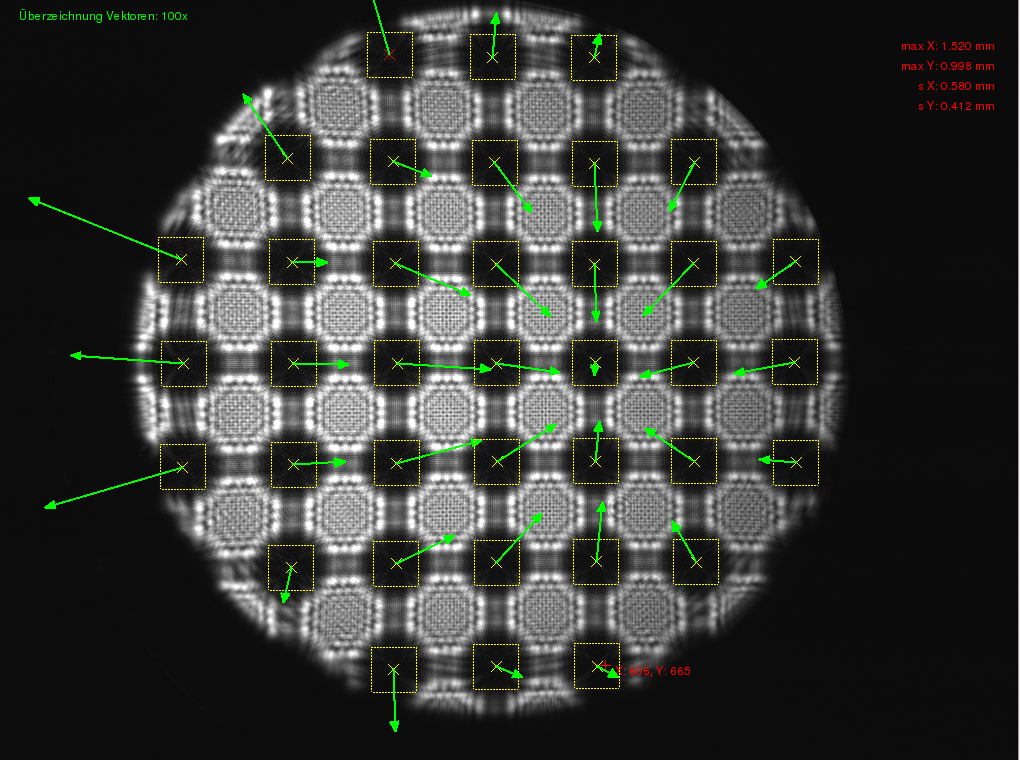 STRAIGHT LINE REFERENCE SYSTEM.
3. System Calibration
Calibration in practice – extended model test
Residuals withextended model
Optical distortioneffects areaccounted forcorrectly
 Ready for     calibration
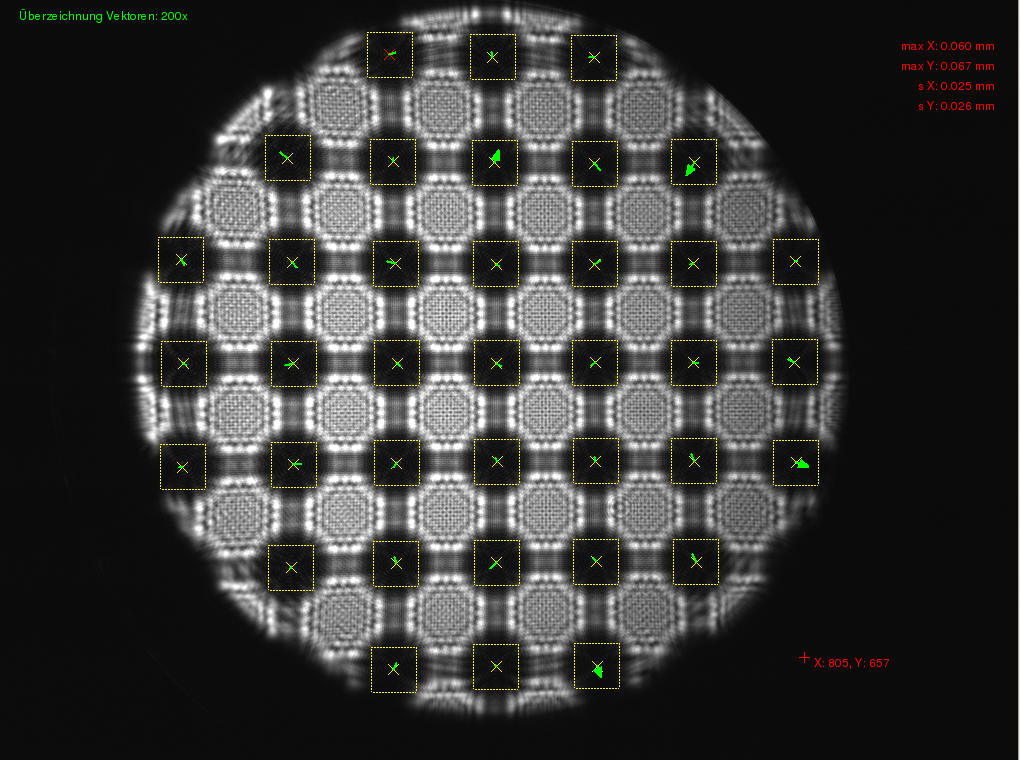 STRAIGHT LINE REFERENCE SYSTEM.
3. System Calibration
Calibration in practice – Calibration procedure
Calibration measurement performed in each measurement place
Coordinates of visible grid points measured by correlation andsubpixel estimation in the SLRS system (SLRS Software)
Grid point coordinates determined in tunnel network by Laser Tracker (CCR fiducials)
Next step: Transformation of SLRS coordinates in tunnel system(using the simple / extended model)
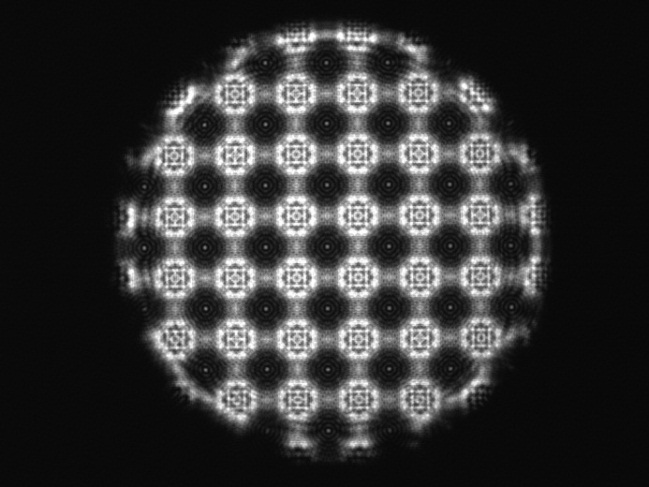 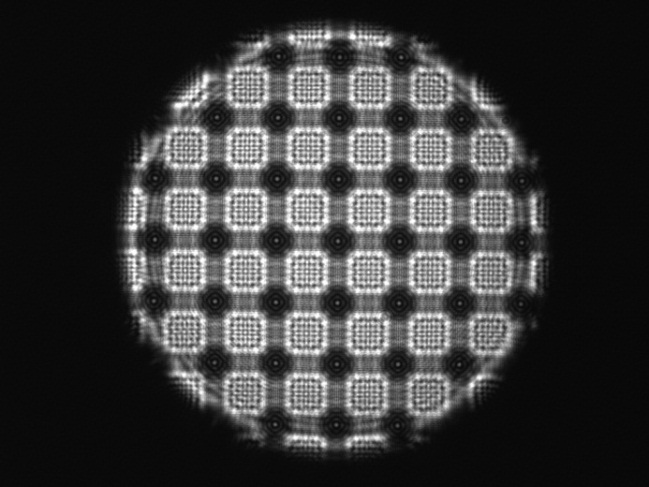 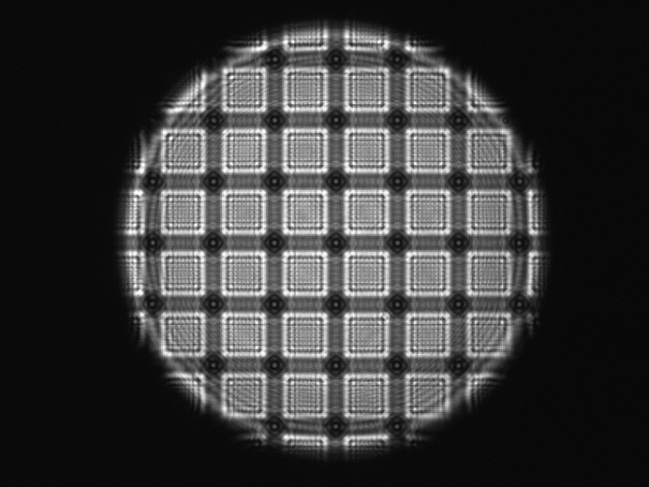 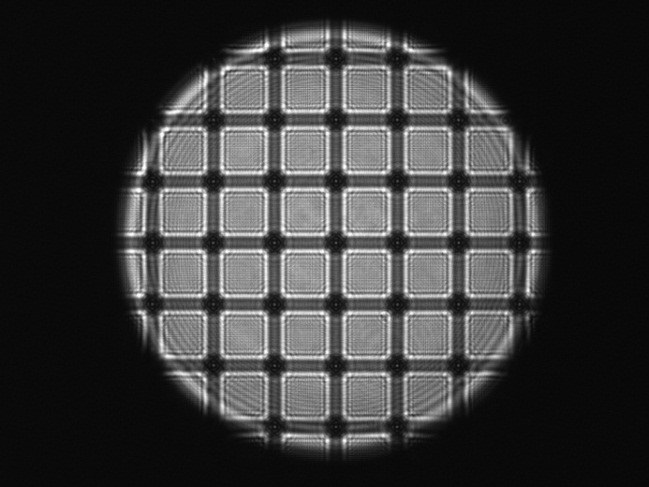 STRAIGHT LINE REFERENCE SYSTEM.
3. System Calibration
Calibration in practice – Calibration results
Standard Deviations of residuals after transform:






Better results for extended model (esp. in Y)
Calibration parameters can be determined with good reproducibility
STRAIGHT LINE REFERENCE SYSTEM.
3. System Calibration
4. System Verification
4.  System Verification
System is calibrated  Alignment info from SLRS and from tunnelnetwork in the same system available
4 test setups for verification (V.1-V.4)
Alignment info fromSLRS (Z1, Z2)is compared with those calculated from network coordinates
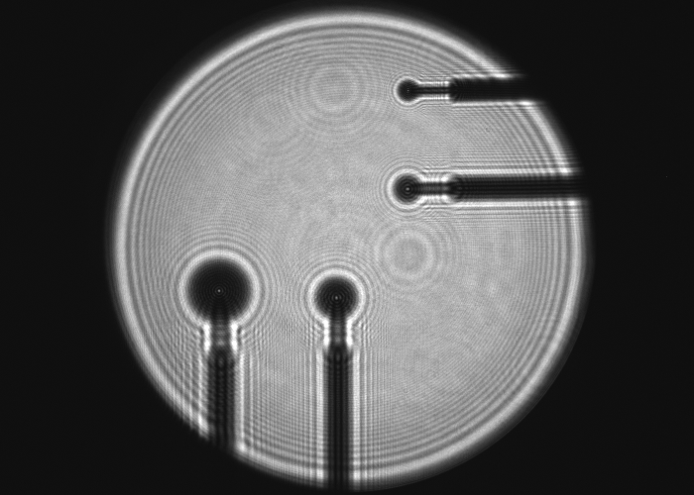 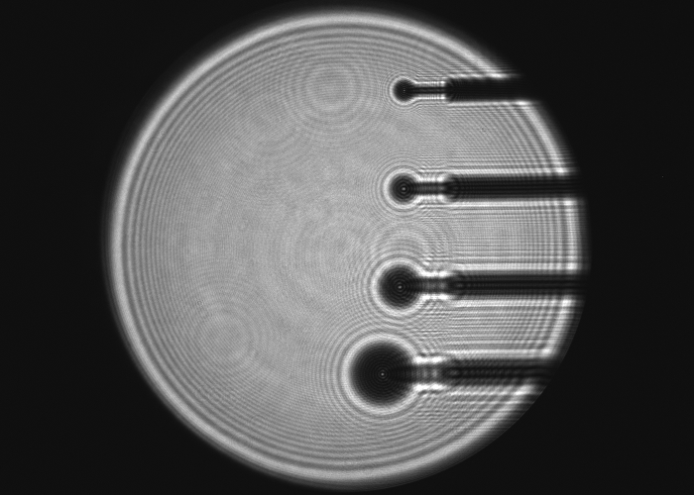 V.1
V.2
R2
X: -18.62
Y: +8.87
X: -1.89
Y: +0.12
Z2
X: -2.76
Y: +3.04
X: -14.81
Y: +22.38
Z1
R1
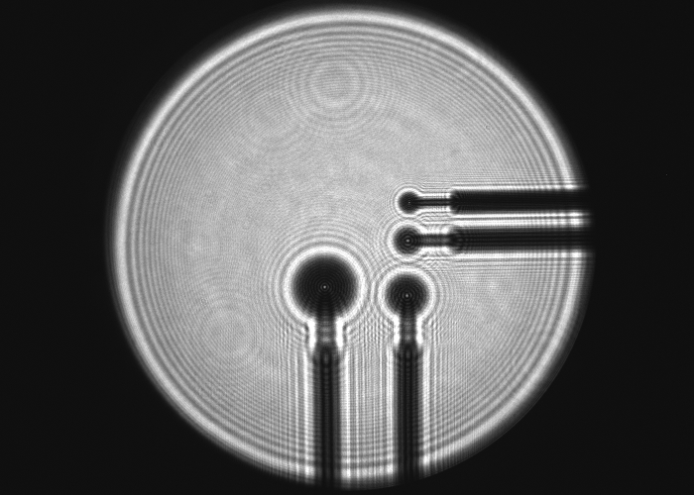 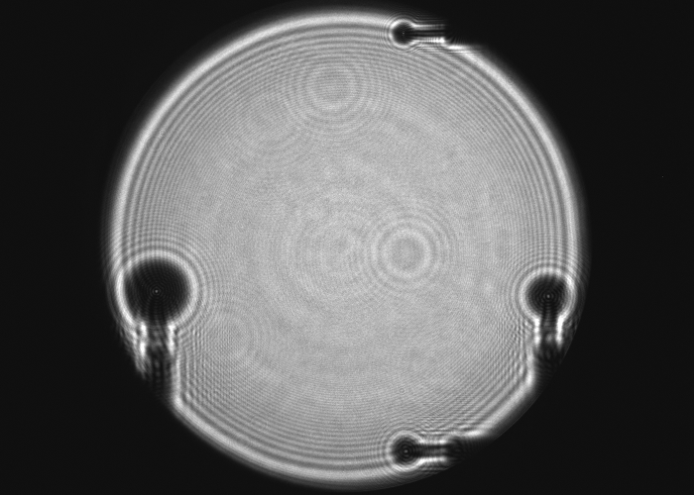 V.4
V.3
X: -7.91
Y: +2.88
X: -88.74
Y: +28.61
Offsets from tunnel system
X: -24.39
Y: +96.37
X: -15.17
Y: +11.26
STRAIGHT LINE REFERENCE SYSTEM.
4. System Verification
Verification results
Differences SLRS – tunnel network

						Standard Deviations						of differences:						5 params:   0.07 mm						12 params: 0.19 mm						red: max. difference						grey: tentative, recent data


Unexpected: Better results for simple model
STRAIGHT LINE REFERENCE SYSTEM.
4. System Verification
Discussion
Error sources
Geodetic network measurement (Laser Tracker)
Refraction
Transfer measurement of transition pieces (Laser Tracker)
Transfer measurement of calibration flanges (VSTARS / LabView)
SLRS measurement
Calibration measurements
A lot of interdependent single steps necessary
Measurement principle verified and within accuracy expectations(5 params model)
STRAIGHT LINE REFERENCE SYSTEM.
4. System Verification
Discussion
Extended model expected to be better
Distortion model is correct
More tests necessary
Review calibration data / algorithms
Optical distortions grow with distance  Important for 550m system
More work / investigations necessary w.r.t. extended model
STRAIGHT LINE REFERENCE SYSTEM.
4. System Verification
5. Outlook and Conclusions
5.  Outlook and Conclusions
Adaption of the procedures for 550m system
Shown procedures are basically suitable for the final system
Refraction: Network translation + network torsion
Network-backed SLRS calibration
Scales: derived from calibration plate
Translations: affected by refraction, but no problem: Parameters not used for computation of alignment information
Rotation: affected by refraction  network torsion
Account for network torsion
Lateral levelling
As result of calibration
STRAIGHT LINE REFERENCE SYSTEM.
5. Outlook and Conclusions
5.  Outlook and Conclusions
Adaption of the procedures for 550m system
Alternative calibration approach free from tunnel network
Calibration plate inserted in beam parallel to camera axes, no tilt
Scales from calibration plate
No translations needed
Rotation angle + Network torsion to be determined afterwards(2 point solution, inclinometer)
STRAIGHT LINE REFERENCE SYSTEM.
5. Outlook and Conclusions
Conclusions
Measurement principles and algorithms are verified
Test results within expected range (max diff. 0.18mm)
More investigation required w.r.t. the extended model
More investigation in alternative calibration method

Estimated achievable accuracies: 0,1 – 0,2 mm
STRAIGHT LINE REFERENCE SYSTEM.
That’s it.
5. Outlook and Conclusions
THANK YOU FOR YOUR ATTENTION